Mavzu: Asosiy uzatmaning vazifasi, turlari va konstruksiyasi
Reja: 
1. Asosiy uzatmaning turlari (yakka qo’shaloq asosiy uzatmalar)
2. Xar xil turdagi asosiy uzatmalar
Asosiy uzatma vazifasi tuzilishi va ishlashi
Vazifasi. Asosiy uzatma ( Reduktor ) burovchi momentni qiymatini doimiy oshirib uni differensialga uzatib berish uchun xizmat qiladi.
Reduktor so’zi inglischa (redoce ) so’zidan olingan bo’lib kamaytiruvchi degan ma’noni anglatadi.
	 Asosiy uzatma ( Reduktor ) quyidagi turlarga bo’linadi:
1) Agar asosiy uzatma bir juft shesternalardan tashkil topgan bo’lsa 
Yakka asosiy uzatma deyiladi; 
- konussimon
- gipoidli
- chervyakli
- silindrik
2) Agar asosiy uzatma ikki va undan ortiq juft shesternalardan tashkil topgan bo’lsa 
Qo’shaloq asosiy uzatma deyiladi; 
- Markaziy 
- Ajratilgan
Qo’shaloq asosiy uzatma
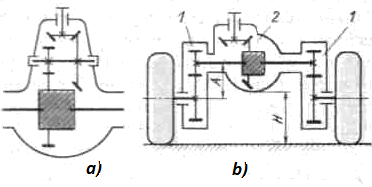 Qo’shaloq asosiy uzatmalarning turlari
a-yaxlit joylashgan markaziy  uzatma; b-ikki qismga bo’lingan - ajratilgan uzatma;
1-silindrik g’ildirak uzatma; 2-konussimon  markaziy uzatma.
Асосий узатма ва дифференциал
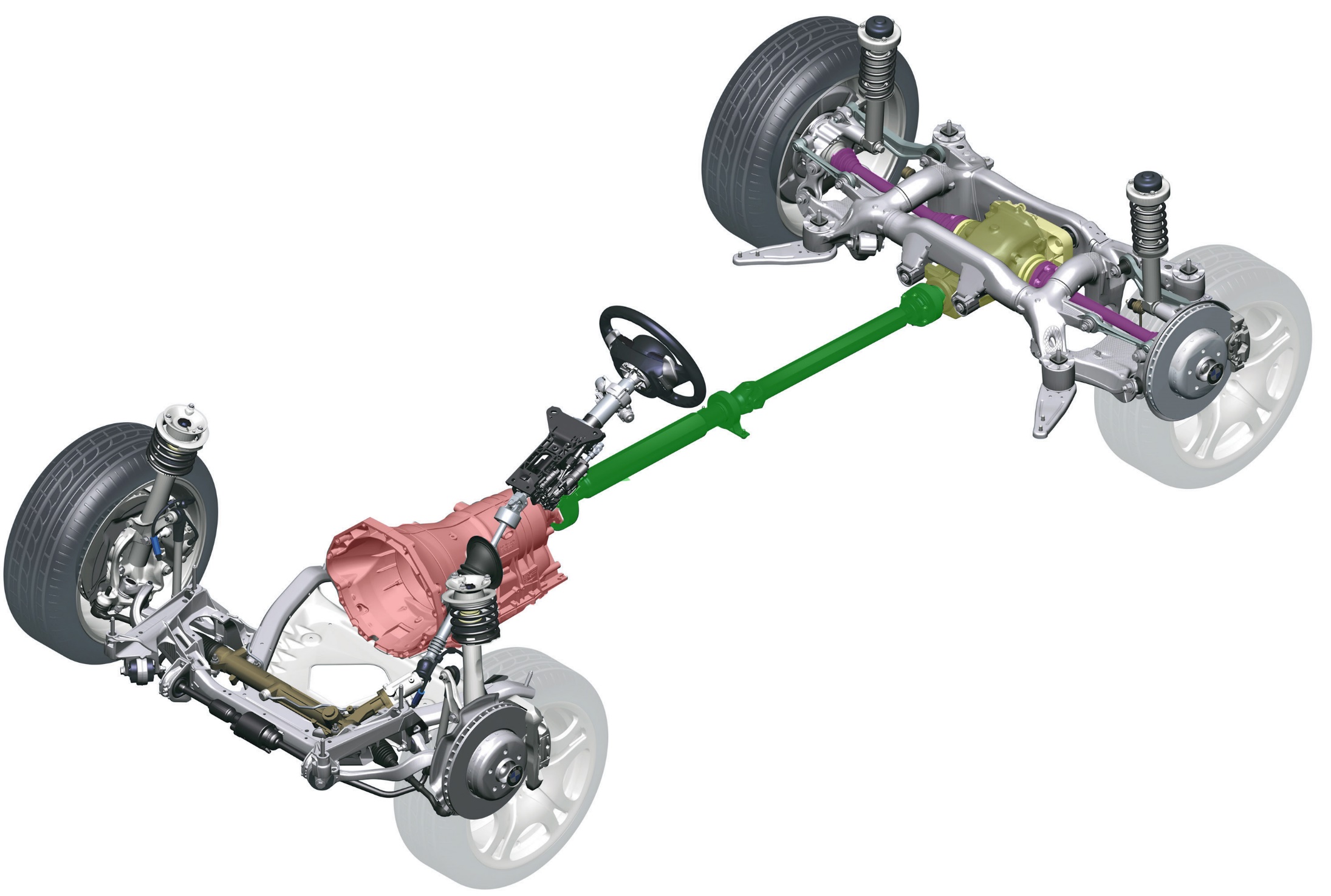 Ярим ўқлар
Кардан узатма
Узатмалар қутиси
Асосий узатма
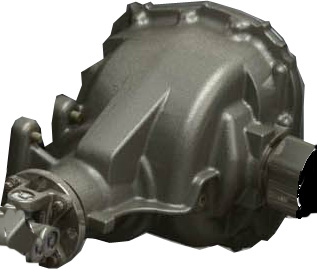 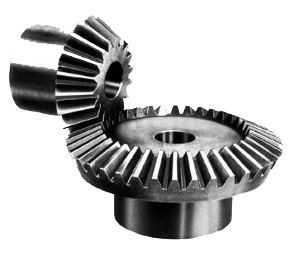 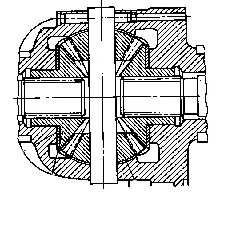 Дифференциал
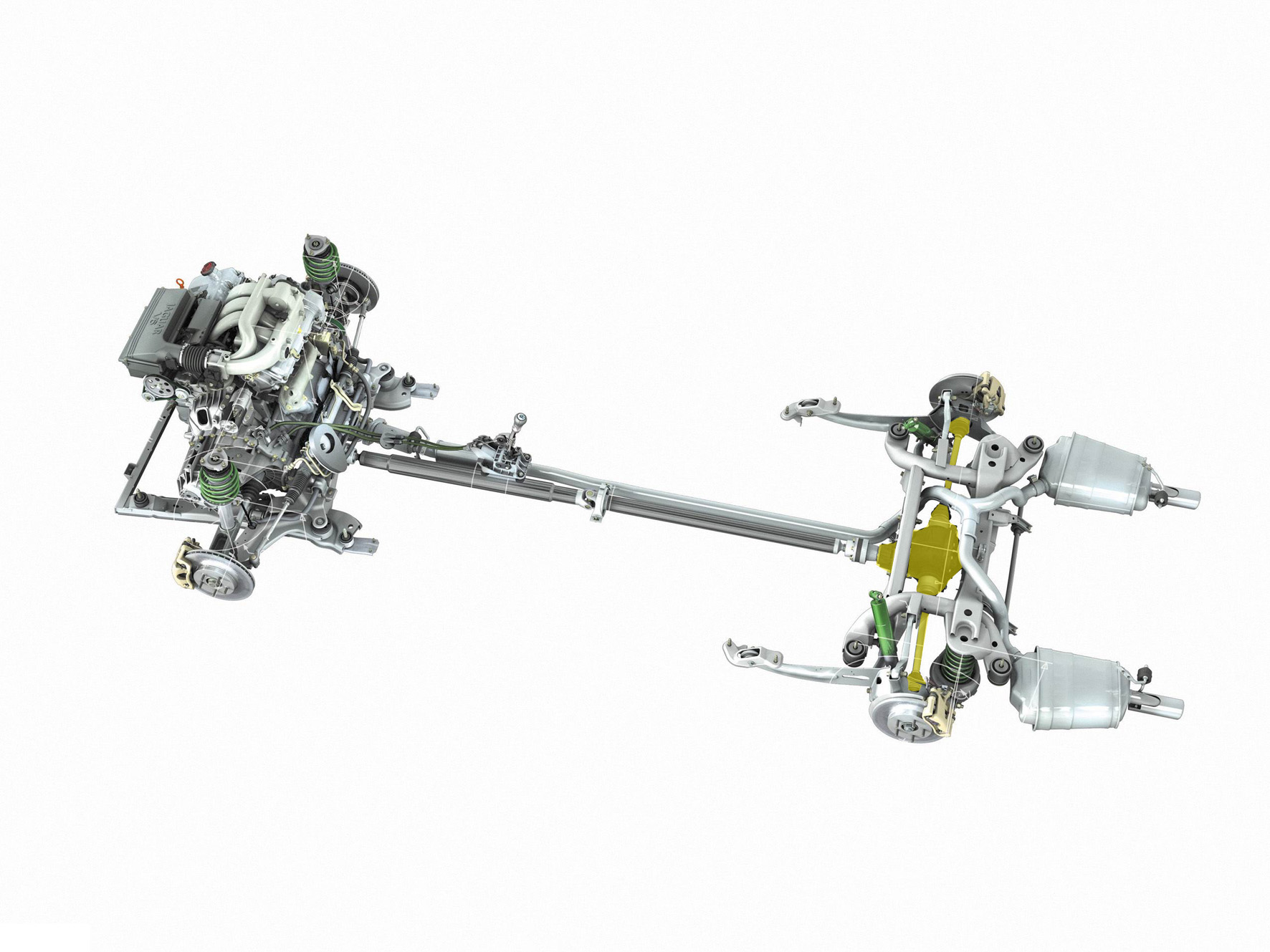 Асосий узатма, дифференциал, олди ғилдиракларга узатма
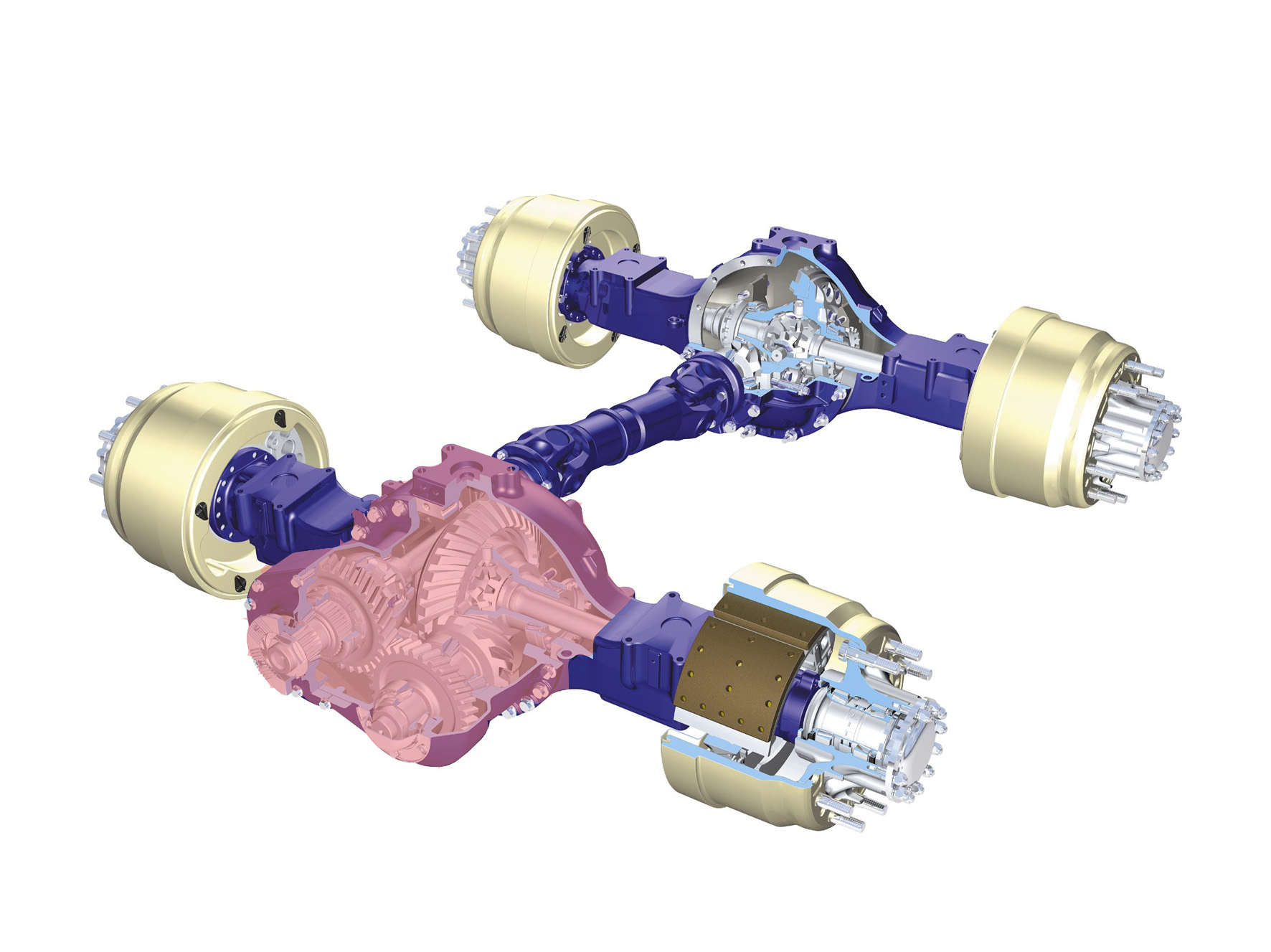 Оралиқ етакчи кўприк асосий узатмаси ва дифференциали
Юк автомобилининг етакчи кўприги
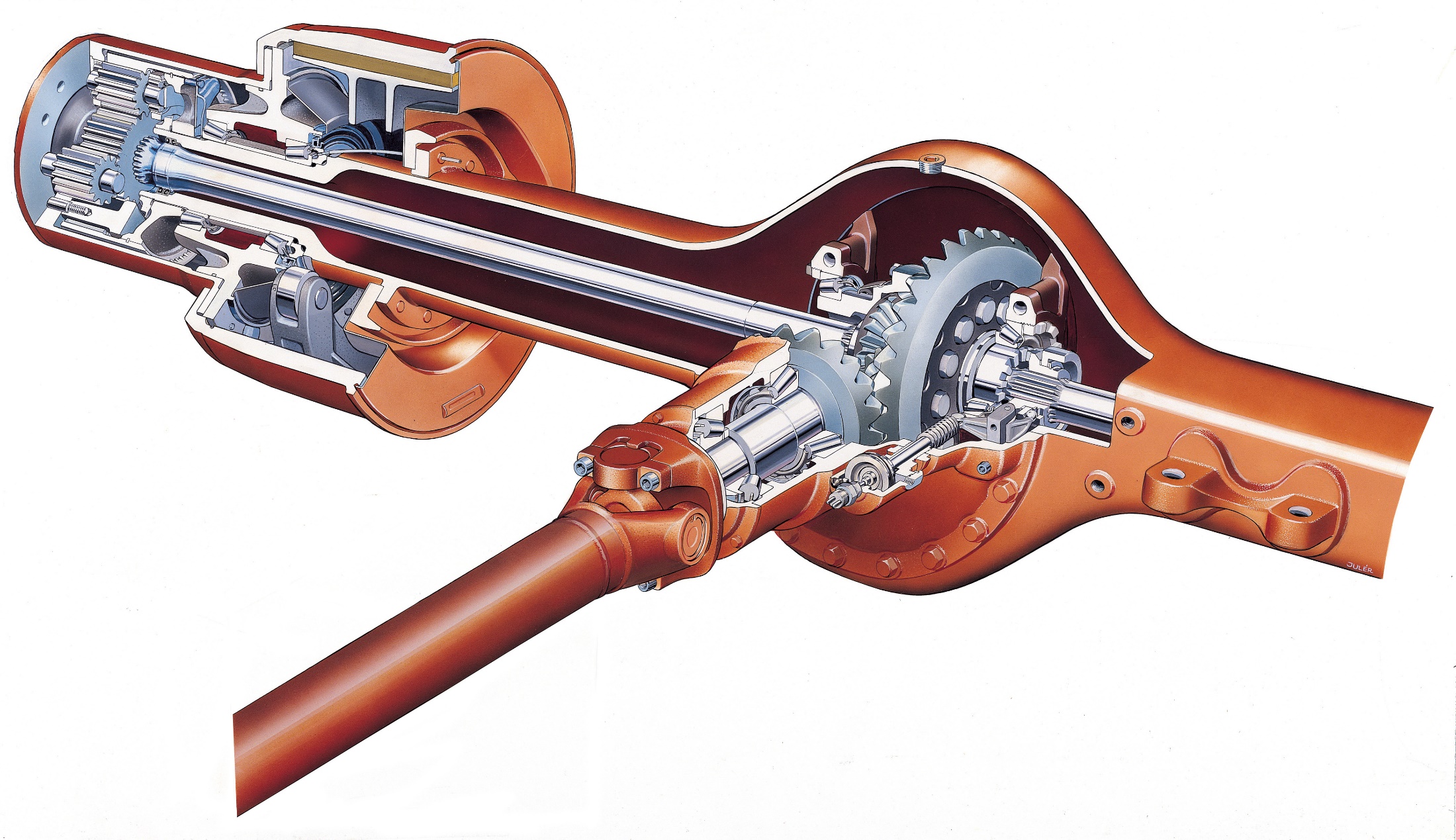 Қўшалоқ ажратилган асосий узатма